ESTRUCTURA ORGÁNICA DE LA FISCALÍA GENERAL DE LA NACIÓN 
Decreto Ley 016 de 2014, modificado por el Decreto Ley 898 de 2017 y la Ley 2197 de 2022.
Adicionado por la Ley 2010 de 2019, Ley 2111 de 2021 y Ley 2197 de 2022.
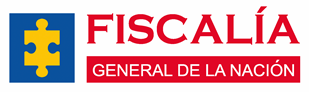 Fondo Especial para la Administración de Bienes de la Fiscalía General de la Nación
Ley 1615 de 2013
Entidad Adscrita
Instituto Nacional de Medicina Legal y Ciencias Forenses
FISCAL GENERAL 
DE LA NACIÓN
Fiscalía Delegada ante la Corte 
Suprema de Justicia
Dirección Ejecutiva
Subdirección de Talento Humano
Subdirección de Tecnologías de la Información y las Comunicaciones
Dirección de Control Interno
Dirección de Control Disciplinario
Subdirección de Gestión Contractual
Dirección de Políticas y Estrategia
Dirección de Asuntos Jurídicos
Subdirección Financiera
Subdirección de Políticas Públicas y Estrategia Institucional
Subdirección de Bienes
Dirección de Asuntos Internacionales
Subdirección de Política Criminal y Articulación
Subdirección de Gestión Documental
Dirección de Comunicaciones
Dirección de Planeación y Desarrollo
Subdirección de Apoyo a la Comisión de Carrera Especial de la FGN
Dirección de Altos Estudios
Dirección de Protección y Asistencia
Subdirecciones Regionales de Apoyo (8)
Unidad Especial de Investigación
Dirección del Cuerpo Técnico de Investigación CTI
Sección de Policía Judicial
(Resolución 0-0694 de 2021. art 11)
Vicefiscal General de la Nación
Delegada Contra la Criminalidad Organizada
Delegada para las Finanzas Criminales
Delegada para la Seguridad Territorial
(Ley 2197 de 2022. art 64)
Dirección de Apoyo  a la Investigación y Análisis Contra la Criminalidad Organizada
Dirección de Atención al Usuario, Intervención Temprana y Asignaciones
Dirección Especializada contra el Lavado de Activos
Dirección Especializada Contra las Organizaciones Criminales
Dirección de Apoyo a la Investigación y Análisis para la Seguridad Ciudadana
Dirección Especializada de Extinción del Derecho de Dominio
Dirección Especializada Contra la Corrupción
Dirección de Apoyo Territorial
(Ley 2111 de 2021. art 7)
Dirección Especializada de Investigaciones Financieras
Dirección Especializada Contra el Narcotráfico
Direcciones Seccionales (35)
Dirección Especializada Contra las Violaciones a los Derechos Humanos
Dirección Especializada contra los Delitos Fiscales
(Ley 2010 de 2019. art 132)
Dirección de Justicia Transicional
Sección de Atención a Usuarios
Sección de Fiscalías y de Seguridad Ciudadana
Dirección Especializada para los Delitos contra los Recursos Naturales y el Medio Ambiente (Ley 2111 de 2021. art 9)
Dirección Especializada contra los Delitos Informáticos
(Ley 2197 de 2022. art 68)
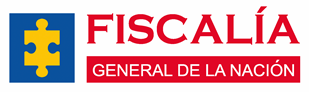 Direcciones Seccionales (35)
(Res. 0-3349 de 26-Dic-2017, modificada con Res. 0-0912 de 02-Jun-2021)
Subdirecciones Regionales de Apoyo (8)
(Res. 0-2353 del 29-Jun-2017, modificada con Res. 0-0873 del 26-Jun-2019)
Amazonas
Tolima
Central
Cobertura: Bogotá, Cundinamarca, Boyacá y Amazonas
Boyacá
Atlántico
Cesar
Caquetá
Caribe
Cobertura: La Guajira, Magdalena, Cesar, Atlántico, Bolívar y San Andrés
Guaviare
Cundinamarca
Meta
Magdalena
Noroccidental
Cobertura: Medellín, Antioquia, Córdoba, Sucre
Santander
Putumayo
Antioquia
Valle del Cauca
Caldas
Bogotá
Eje Cafetero
Cobertura: Caldas, Quindío, Risaralda y Chocó
Chocó
Casanare
Huila
Guainía – Vaupés
Centro Sur
Cobertura: Tolima, Huila, Caquetá y Putumayo
Nariño
Magdalena Medio
Sucre
Nororiental
Cobertura: Santander, Magdalena Medio, Arauca y Norte de Santander
Risaralda
Arauca
Vichada
Cali
Bolívar
Córdoba
Del Pacífico
Cobertura: Cali, Valle del Cauca, Cauca y Nariño
Cauca
Quindío
La Guajira
Orinoquía
Cobertura: Meta, Casanare, Vichada, Guaviare y Guainía – Vaupés
Norte de Santander
Medellín
Actualizado: 2025-04-30
Dirección de Planeación y Desarrollo
San Andrés